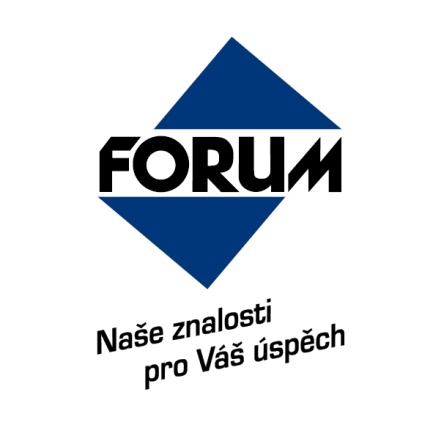 Výhody formativního hodnocení ve školáchMgr. Miluše Vondráková
Společné vzdělávání pod lupou
19. 11. 2018
Nakladatelství FORUM s.r.o., divize školení a vzdělávání, Střelničná 1861/8a, Praha 8
tel: +420 251 115 579, fax: +420 251 512 422, office@forum-media.cz, www.forum-media.cz
1
Formativní hodnocení –hodnocení, které pomáhá učení
Co je a není formativní hodnocení
Výhody a nevýhody formativního hodnocení
Metody a techniky pro každého
Popularizace formativního hodnocení
2
Formativní hodnocení –cesta k efektivnímu vzdělávání
Mnoho učitelů formativně hodnotí, aniž by věděli, co se pod pojmem formativní hodnocení skrývá.

Pokud jinak učím, potřebuji já i moji žáci jiný způsob hodnocení.
3
Proč používat FH?
Podmínky
Chuť zabývat se reakcemi žáků 
Zájem reflektovat potřeby žáků
Odvaha měnit plány během hodiny

Spolupráce
Respekt

Žáci se většinou neučí to, 
co si my myslíme, že se učí!
5
Co formativní hodnocení JE
Každé hodnocení, které přináší užitečnou informaci učiteli i žákovi o aktuálním stavu vědomostí a dovedností žáka v procesu učení.

kde se žák v procesu učení právě nachází
co má žák dělat, aby se něčemu dalšímu naučil
Co formativní hodnocení NENÍ
Známky, body, procenta, plusy, mínusy, emotikony – bez dalšího komentáře.

Chybí kvalitativní složka – žák se nedozví, v jakém kritériu/oblasti/okruhu dovedností se práce daří/nedaří, a co má udělat proto, aby dokázal svou práci zlepšovat a dostal se k cíli.
Principy formativního hodnocení
Žáci přebírají zodpovědnost za své učení
CÍLE
Zjišťování aktuálního stavu porozumění
Jak zjišťujete, jestli žáci chápou to, co probíráte? 






Jaké to provází problémy?
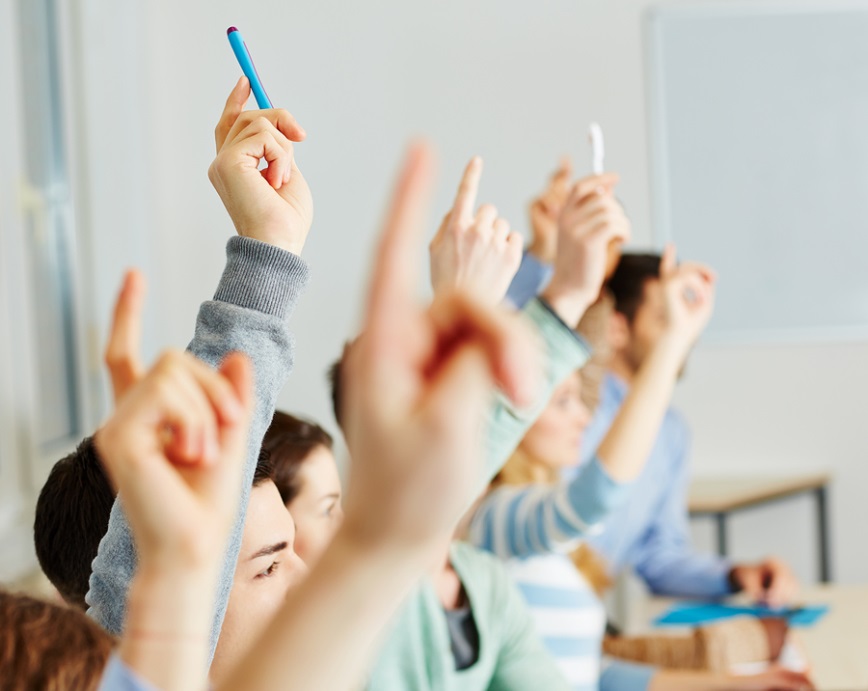 [Speaker Notes: Abych věděl, jestli mohu pokračovat nebo to mám vysvětlit znovu. Písemka, testy, otázkami!!! Aktivní versus pasivní žáci! Mají se žáci hlásit o slovo?]
Hlášení
Kdo se hlásí, myslí si, že odpověď zná
Hlaste se jen tehdy, chcete-li položit otázku
Odpověď 3
Basketbal

Nevím není odpověď
Techniky pro odpovídání všech žáků najednou
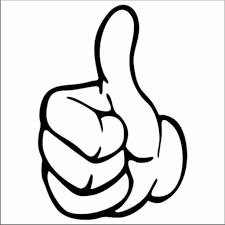 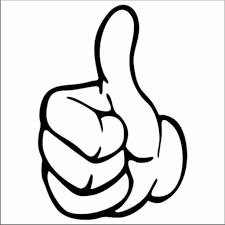 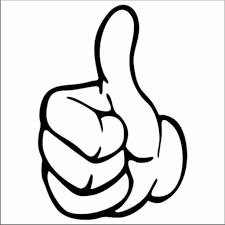 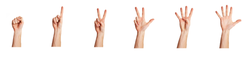 [Speaker Notes: Its on its way       Subjektivní, afektivní, ovlivnění ostatními … nutno hlasovat ve stejný okamžik]
Kartičky ABCD
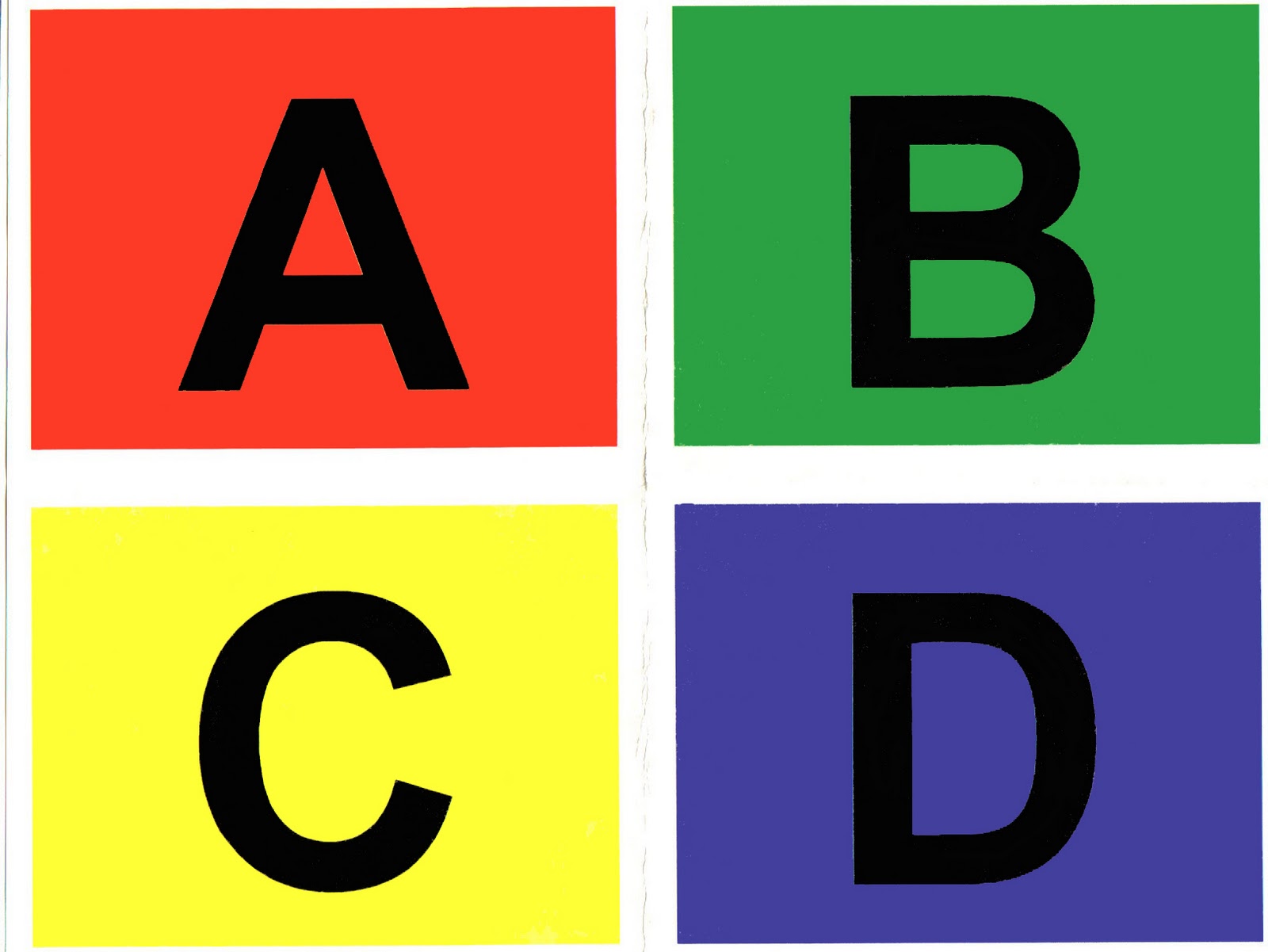 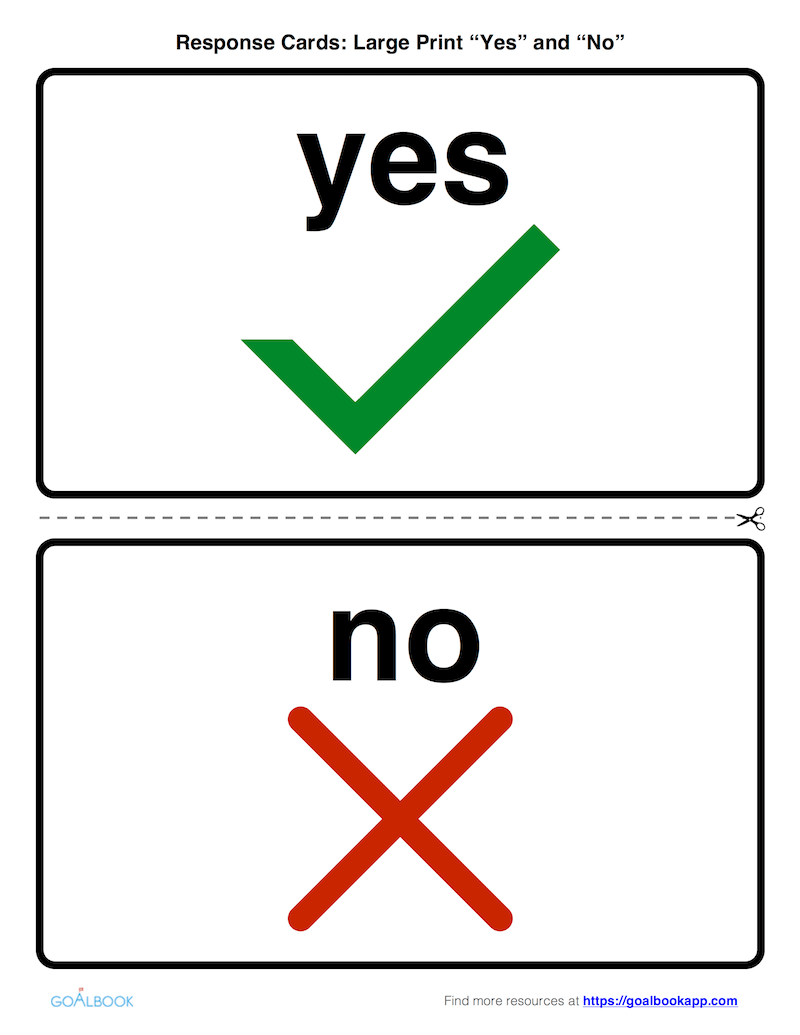 Karty s odpověďmi (Response cards)
Souhlasím – Nesouhlasím
Ano – Ne
Plus – Mínus

Barevné provedení karetpro  rychlejší kontrolu

„wait time“ (vyčkat 3 – 5 vteřin)
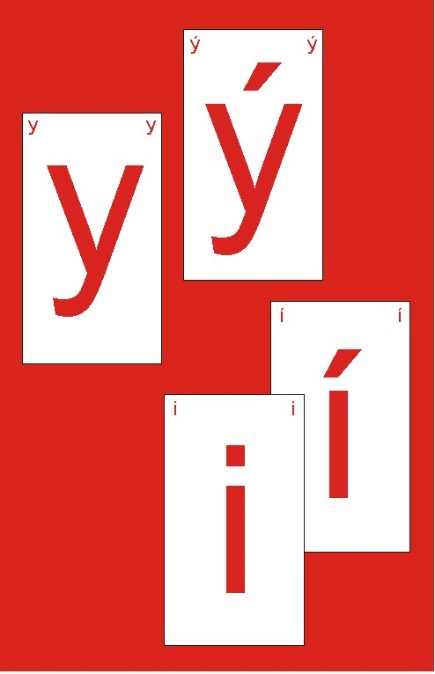 Zdroj: https://www.plymouth.k12.in.us/formative/signals
Mazací tabulky (white boards)
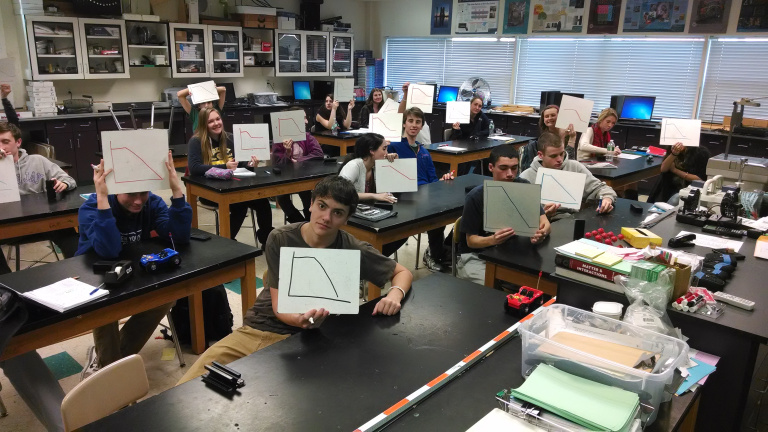 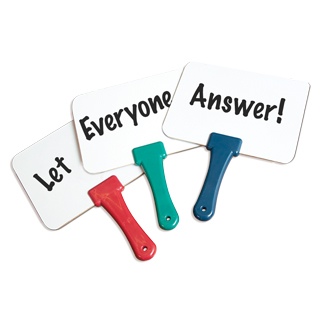 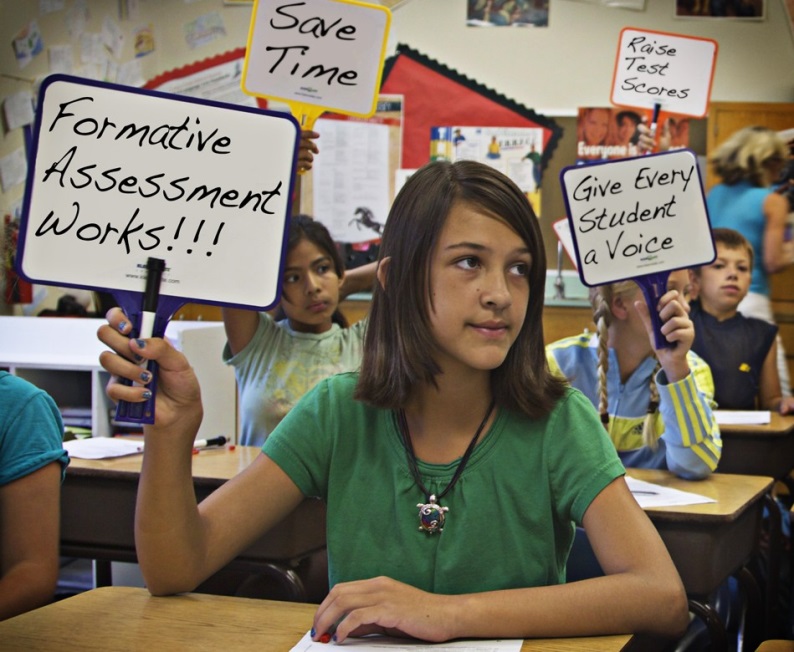 „Mysli – prober s partnerem – vyslov přede všemi“
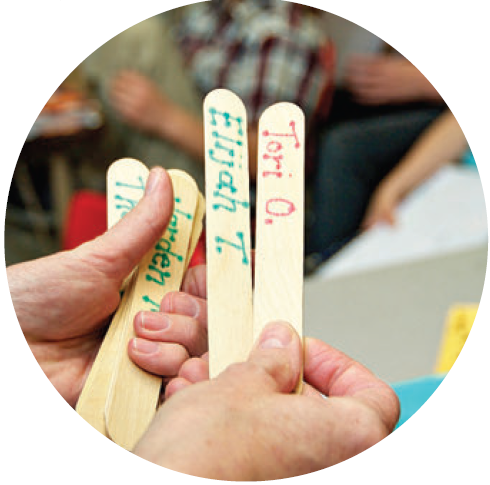 Promyslete odpověď sami v klidu 
Prodiskutujte své odpovědi ve dvojici 
Sdělte odpověď celé třídě
„Žádné ruce nahoře“
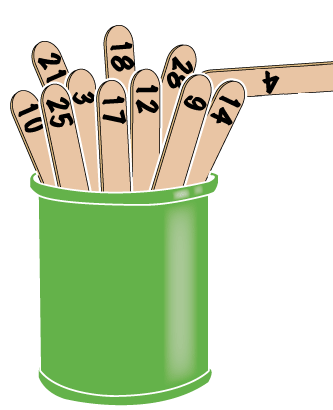 Náhodnost výběru
Motivace k pozornosti a účasti na výuce
Vůbec nerozumím. 
Můžeme si to vysvětlit znovu?
Myslím si, že jsem rozuměl/a. 
Ale možná ještě budu potřebovat čas, 
případně pomoc.
Porozuměl/a jsem.
Nepotřebuji žádnou  další pomoc.
Technika semaforu
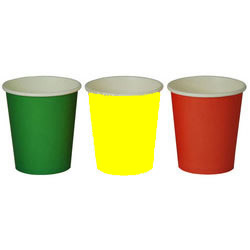 Barevné kelímky: bílá, zelená, žlutá, červená
Bílá:    žák pracuje. 
Zelená: žák má již hotovo a hledá ty, kteří žádají o pomoc nevnucuje se, pomoc ale nabízí 
Žlutá: žák si sám neví rady a říká si o podporu spolužáků
Červená: žák vůbec nerozumí a potřebuje pomoc učitele
Bílá
C3B4ME  / Učitelovi pomocníci
„C3B4ME“ (Wiliam, 2011): Předtím, než žák požádá o pomoc učitele, musí oslovit alespoň tři jiné spolužáky 
(See three before me)
Ve třídě je více než jeden učitel.
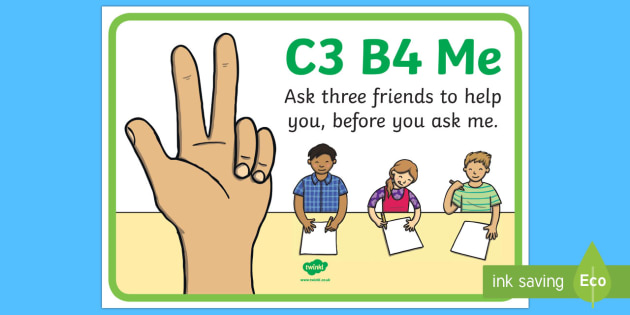 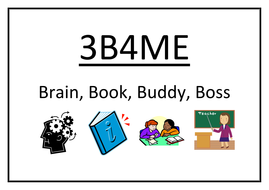 Zdroj: https://www.tes.com/teaching-resource/3b4me-three-before-me-independent-learning-6328352
Proces změny
Možnost volby
Malé kroky
Odpovědnost 
Seznámit žáky s přechodem na FH
Vše je těžké, než se to naučíme

„Vím co dělat, když nevím, co dělat.“
20
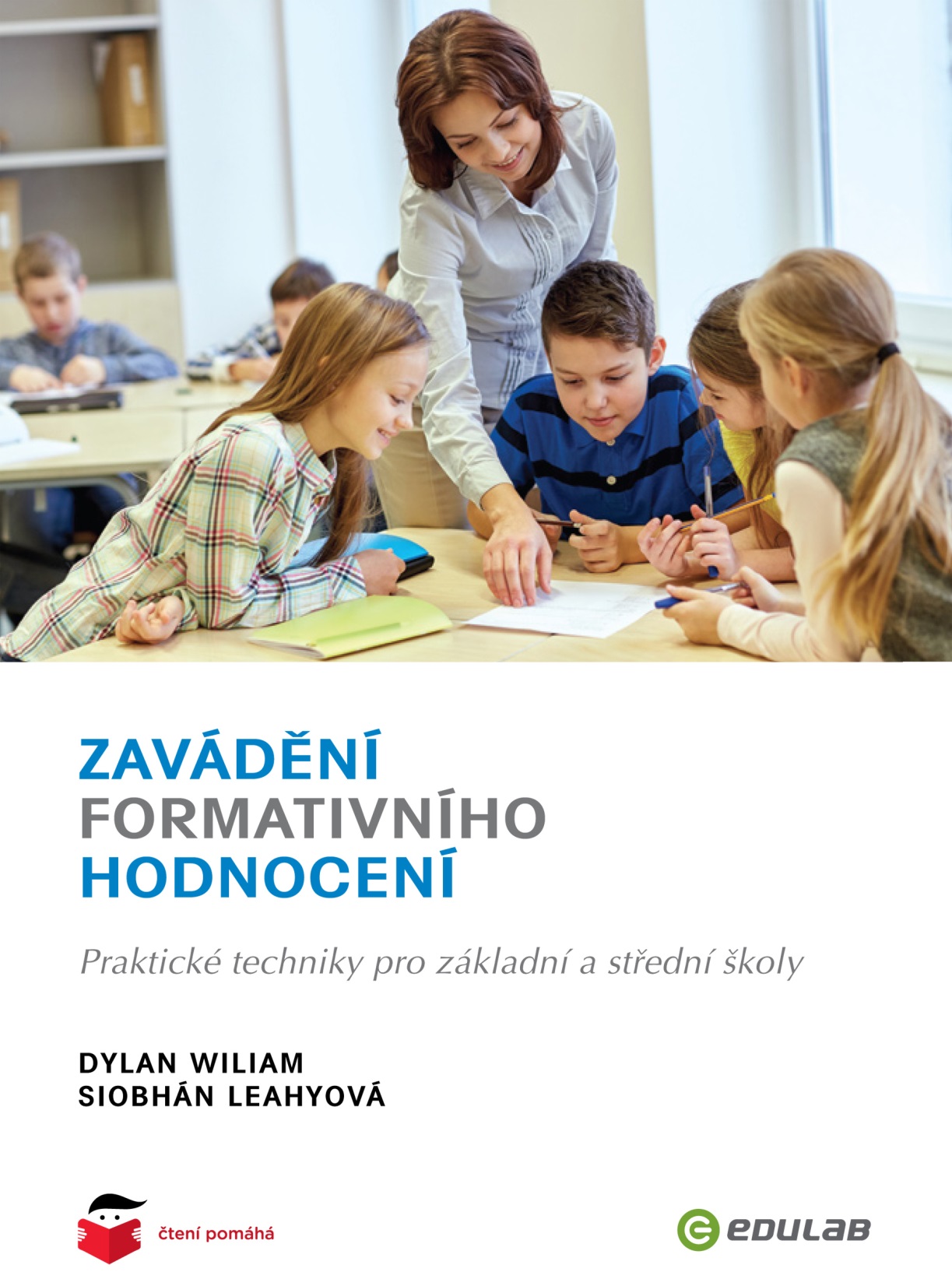 21
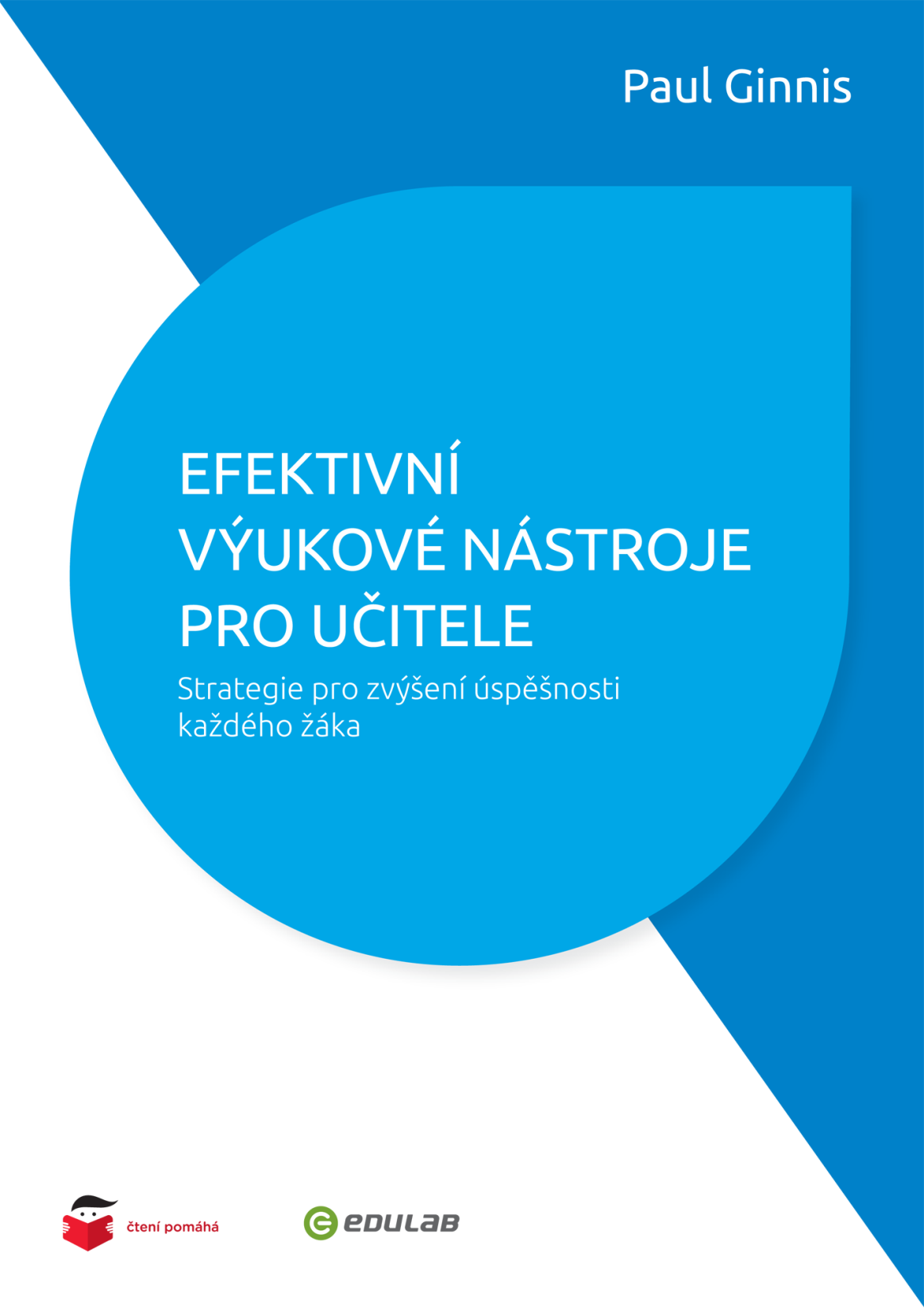 22
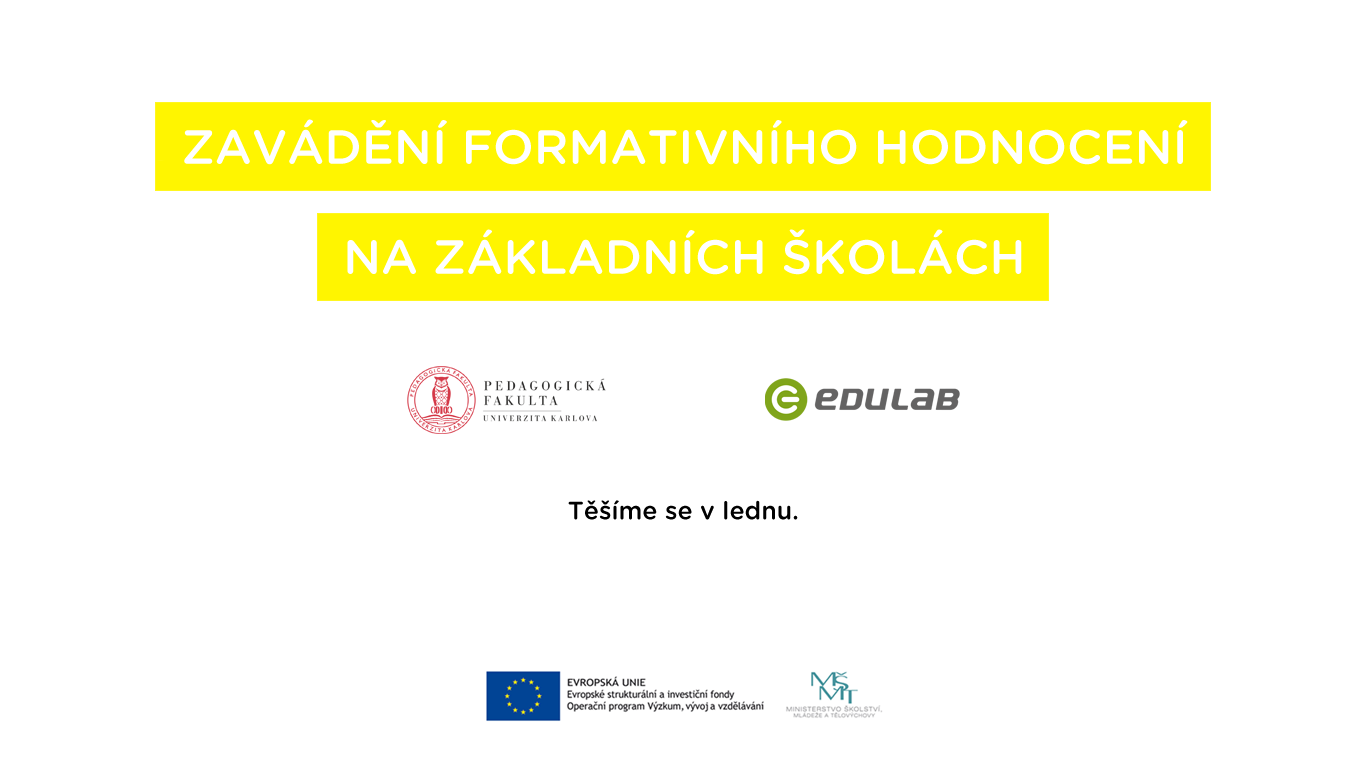 23
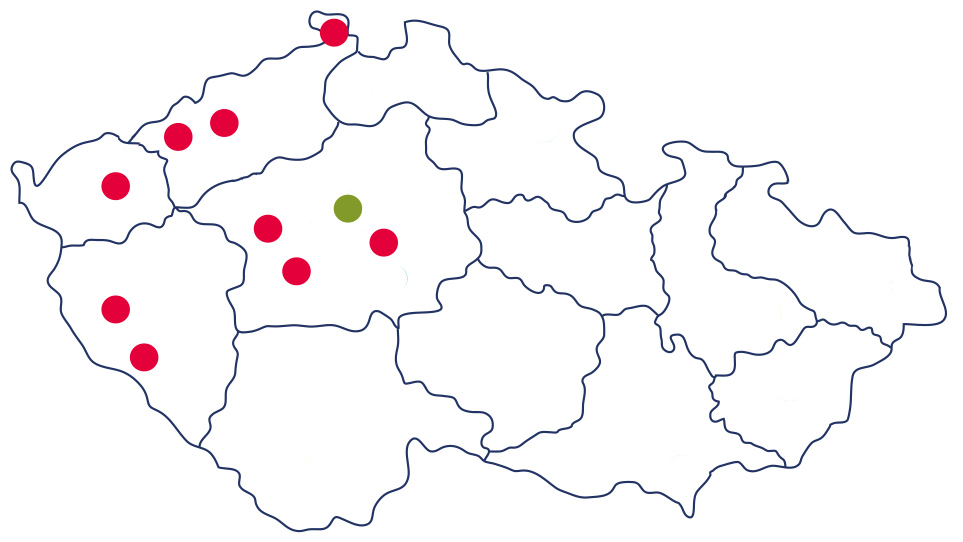 24
www.formativnihodnoceni.cz 
www.vyukovenastroje.cz
www.formativne.cz

www.edukacnilaborator.cz
25
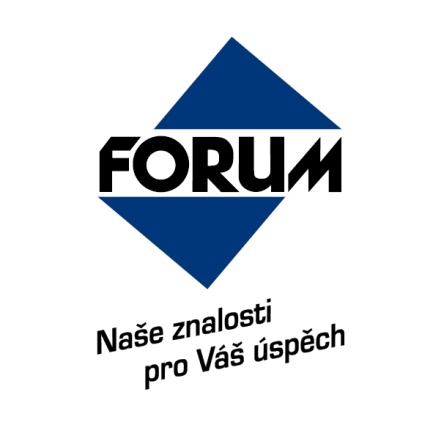 Děkuji za pozornost

© 2018 Mgr. Miluše Vondráková, Michal Orság

Tuto konferenci pořádá
Nakladatelství FORUM s.r.o., divize školení a vzdělávání
Střelničná 1861/8a, Praha 8 
tel: +420 251 115 576
fax: +420 251 512 422
office@forum-media.cz 
www.forum-media.cz
26